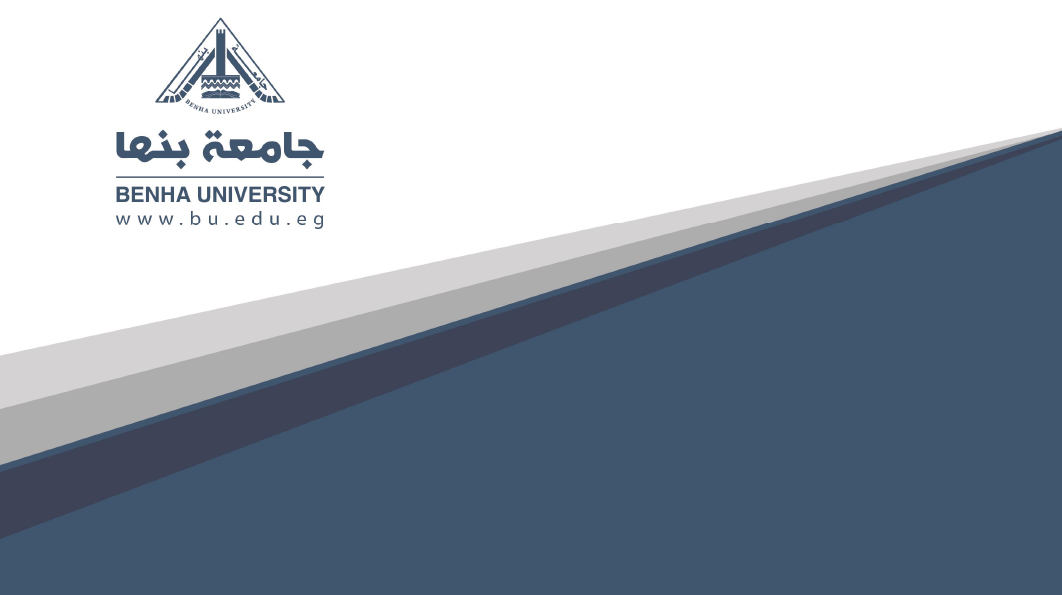 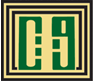 كلية الفنون التطبيقية
علم النفس وسيكولوجية التصميم
الفرقة : إعدادي 
 
المحاضرة السادسة
د. مجدولين السيد حسانين
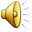 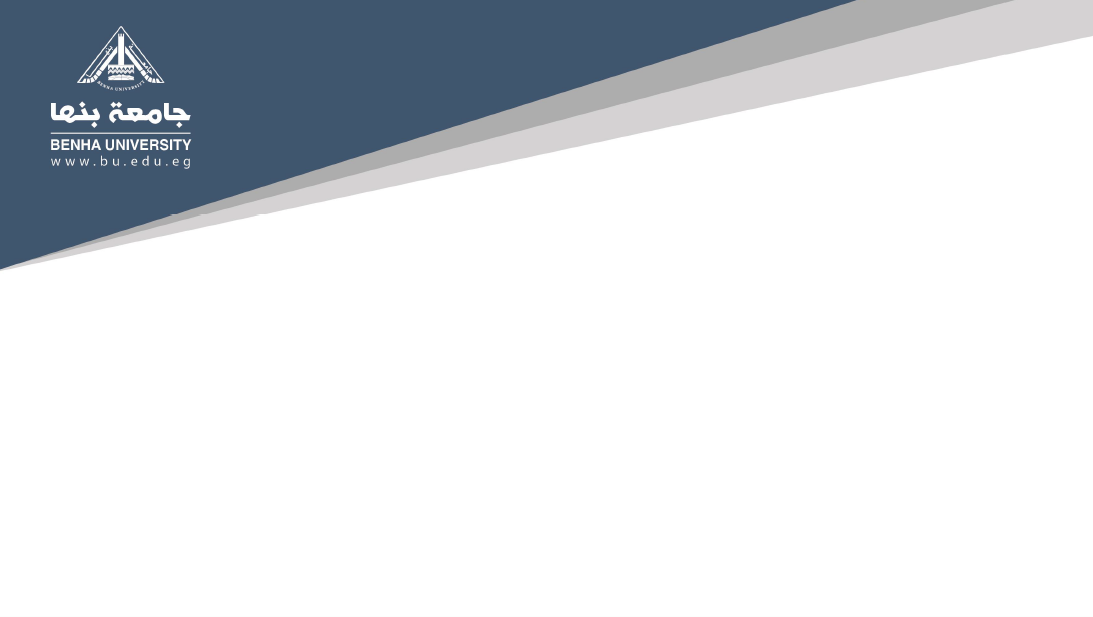 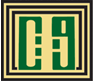 كلية الفنون التطبيقية
تأثير فون ريستورف 
Effect the Von Restorff
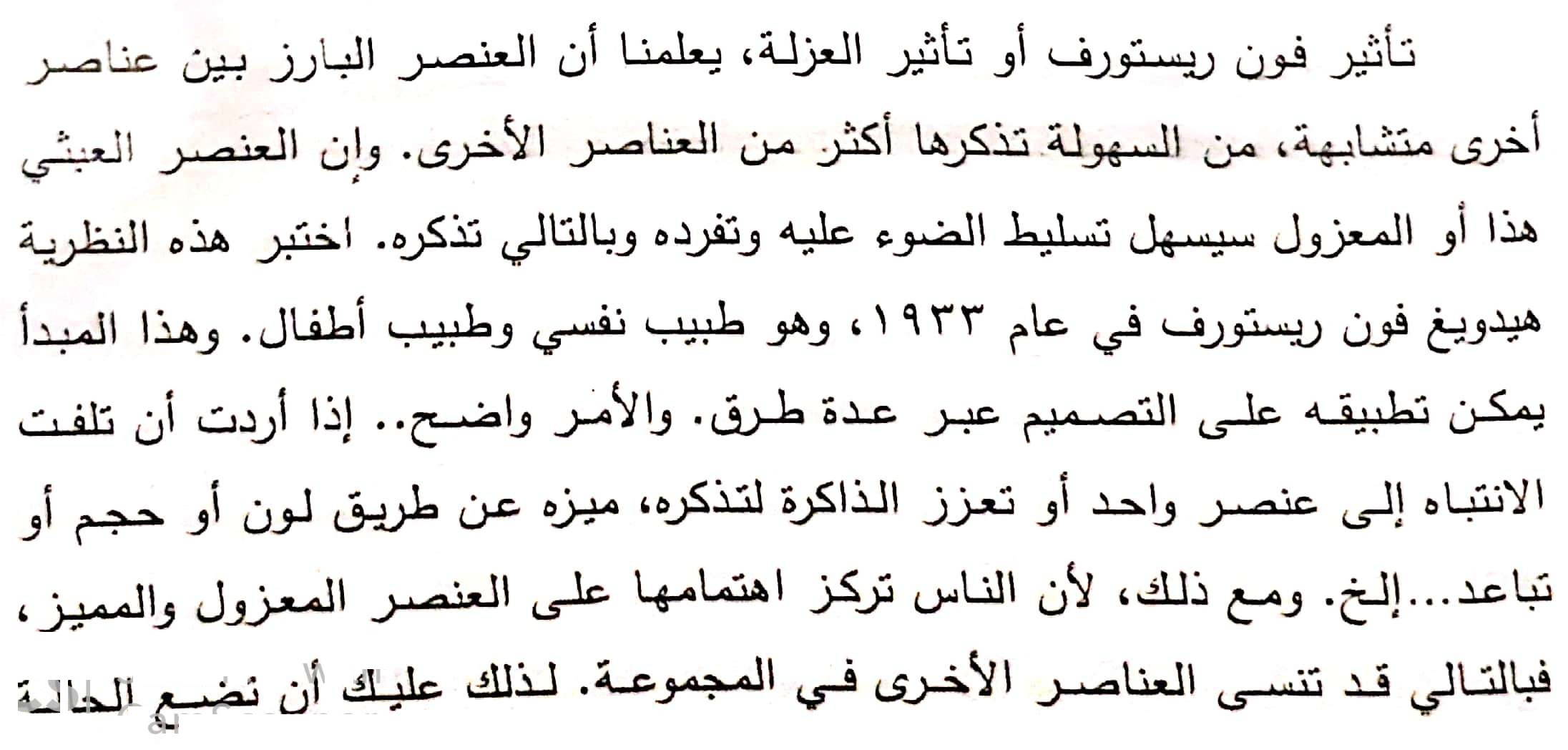 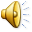 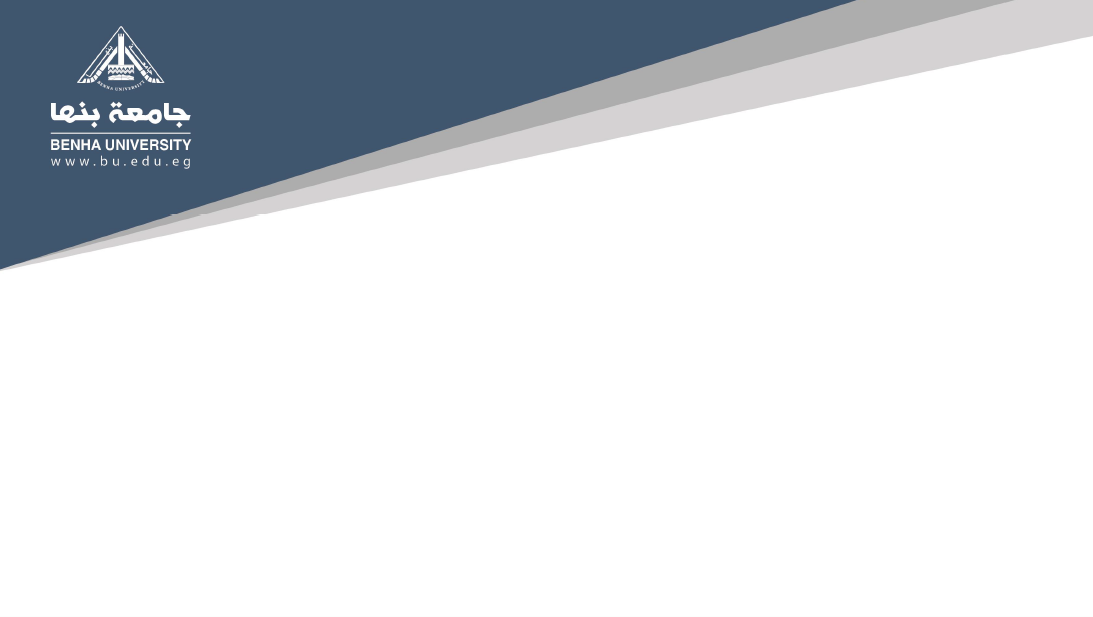 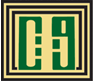 كلية الفنون التطبيقية
تأثير فون ريستورف 
Effect the Von Restorff
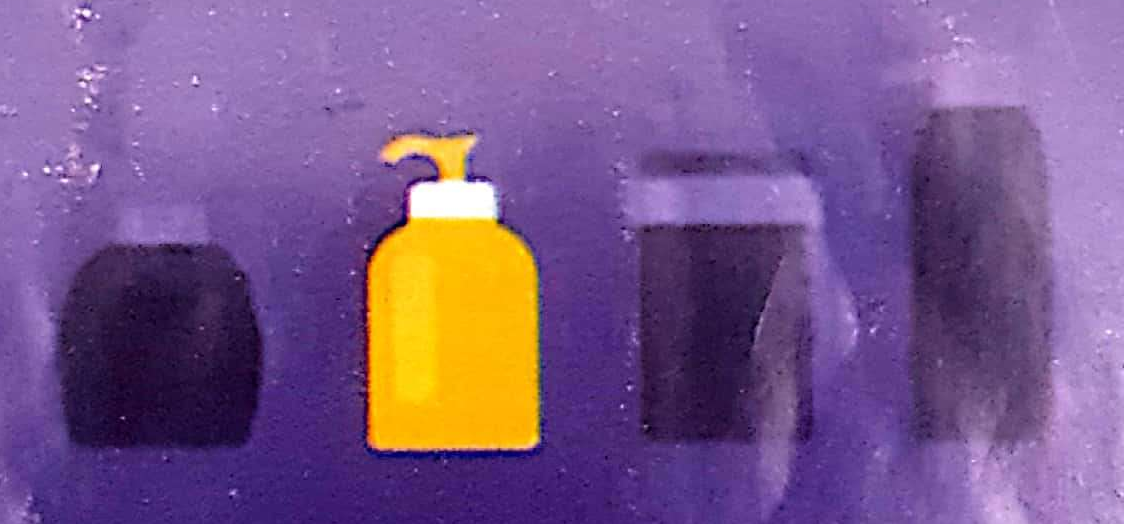 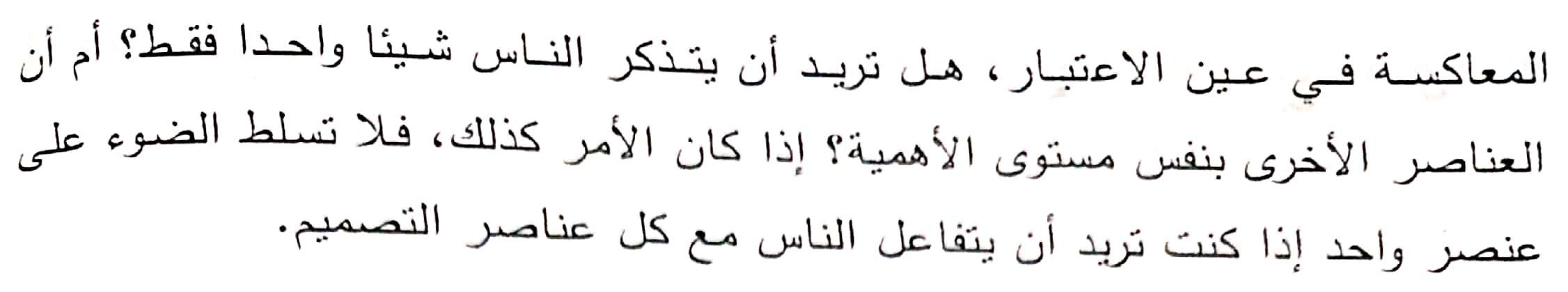 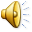 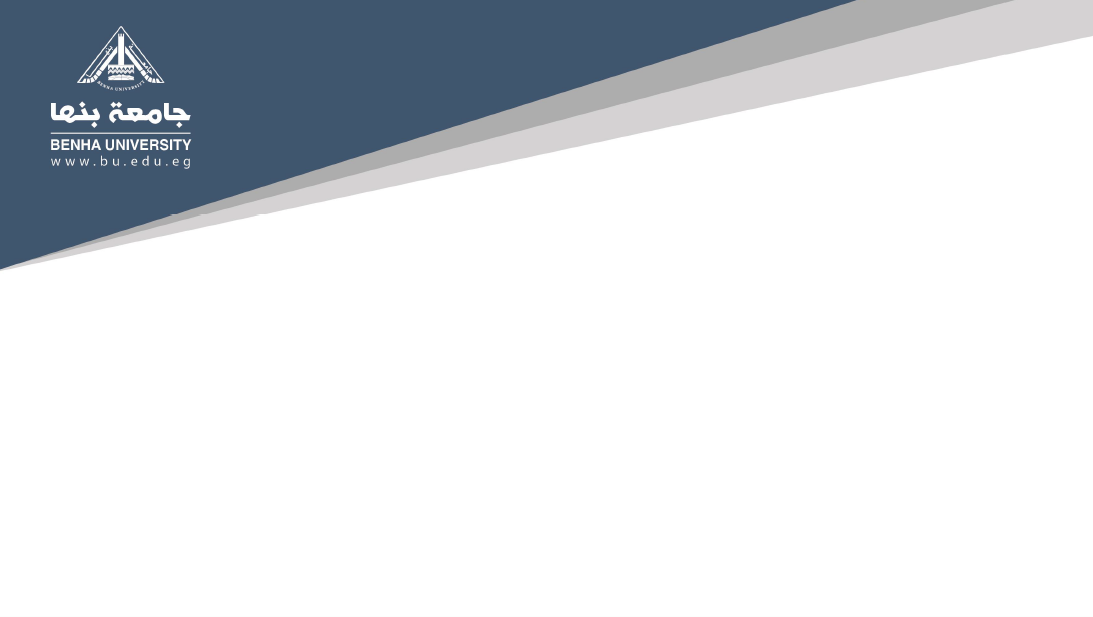 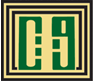 كلية الفنون التطبيقية
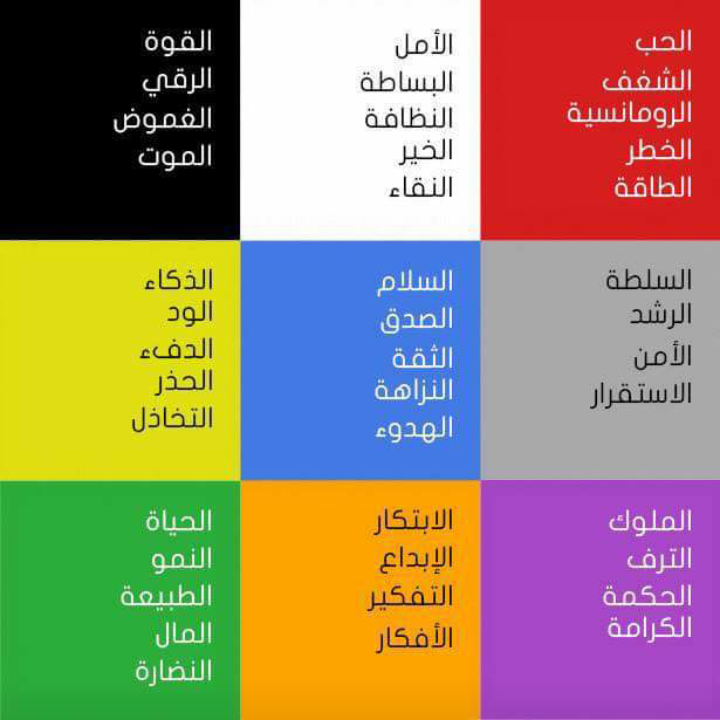 سيكولوجية الألوان 
Psychology of Color
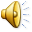